Physical principles of gas exchange
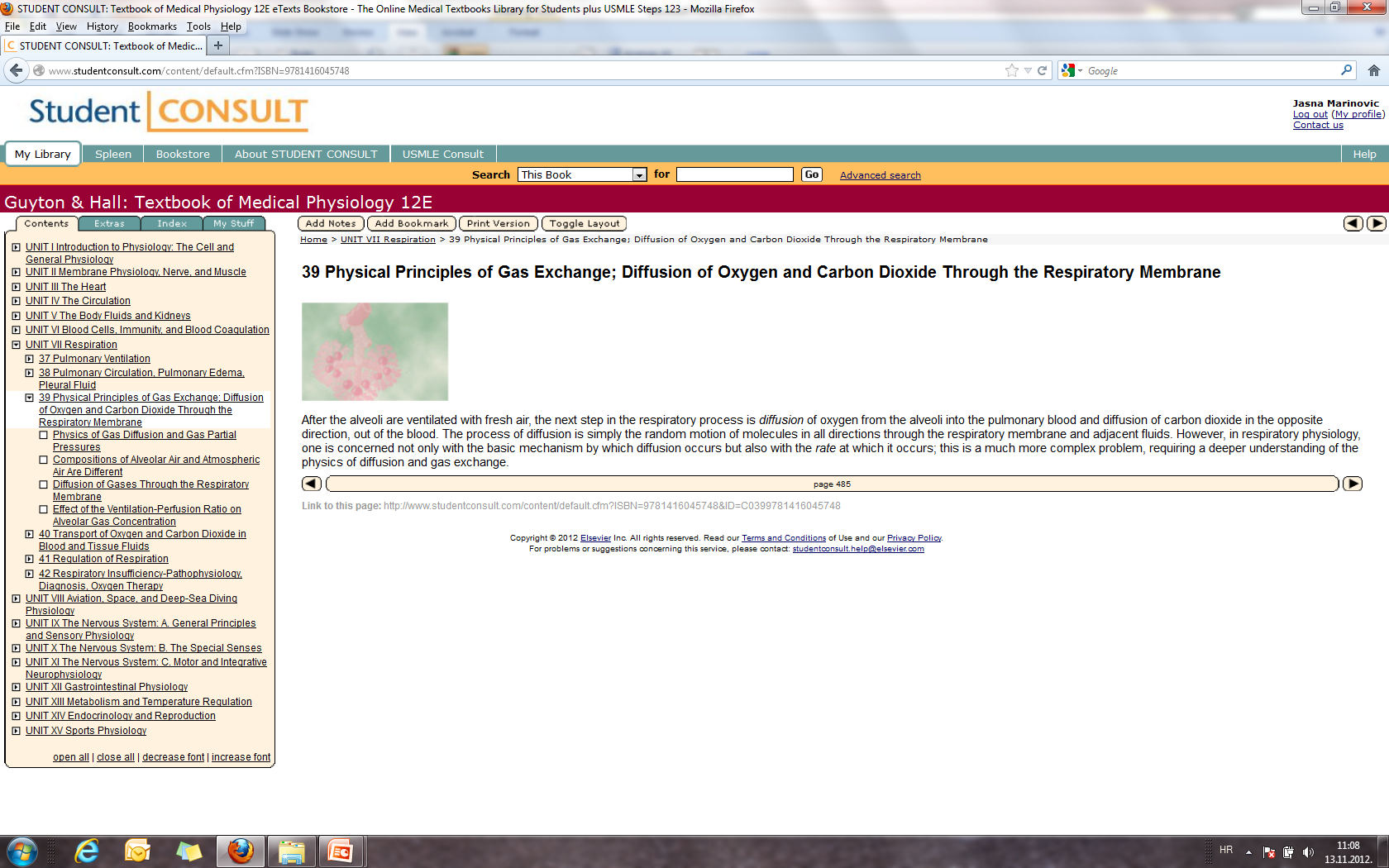 Partial pressure of individual gas
Gas pressure
Caused by multiple impacts of moving molecules against a surface
Directly proportional to the concentration of the gas molecule
Partial pressure of a gas
In mixture of gases
Proportional to the percentage of the gas in the mixture 
21 % O2  160 mmHg; 79 % N2  600 mmHg
When dissolved in water
Depends also on solubility (Henry’s law)
CO2 is 20x more soluble than O2
Concentration of dissolved gas
Partial pressure =
Solubility coefficient
Diffusion of gases
Always depends on difference in partial pressure!
Diffusion of gases through fluids and tissues:



Diffusion coefficient of a gas =S/√MW
Relative diffusion coefficients: O2=1; CO2= 20.3
∆P x A x S
D=
d x √MW
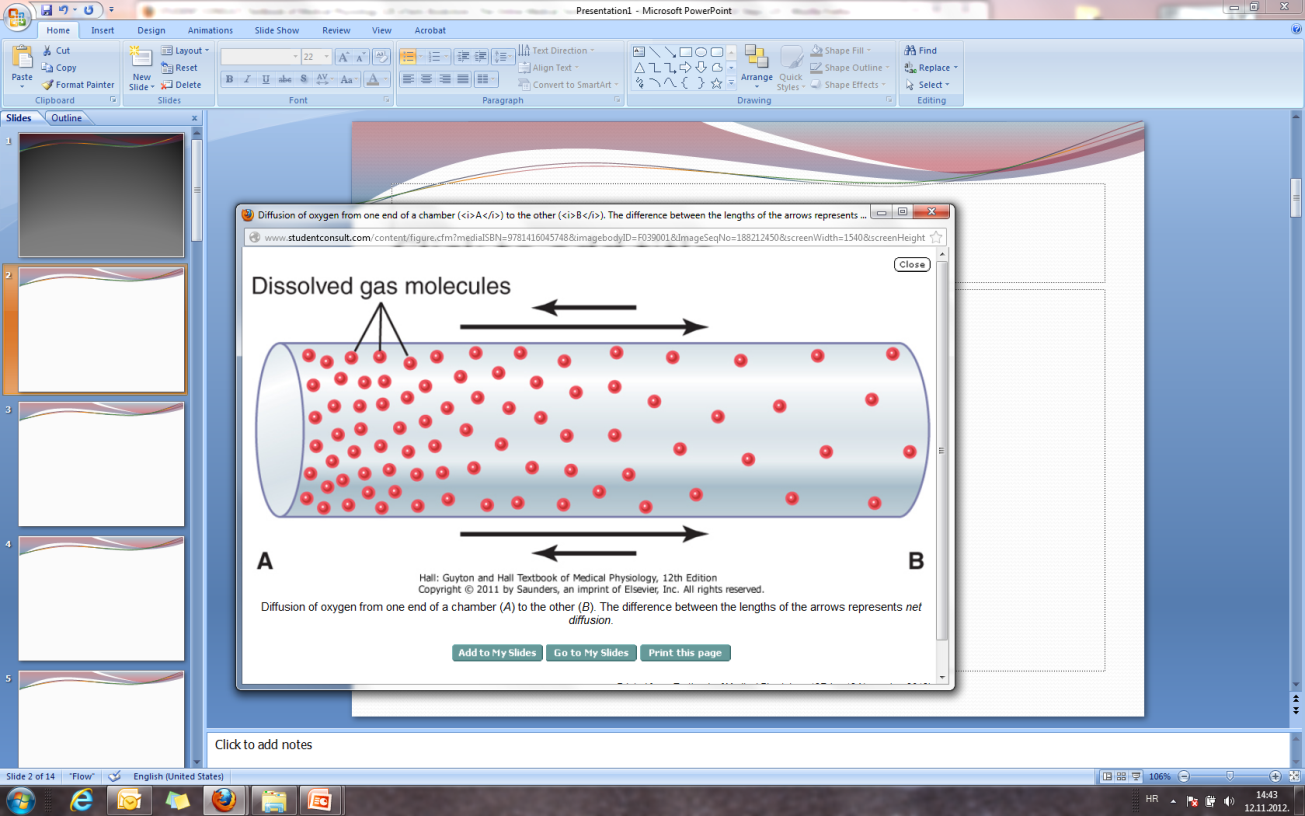 Composition of alveolar air
Combination of alveolar and dead space air
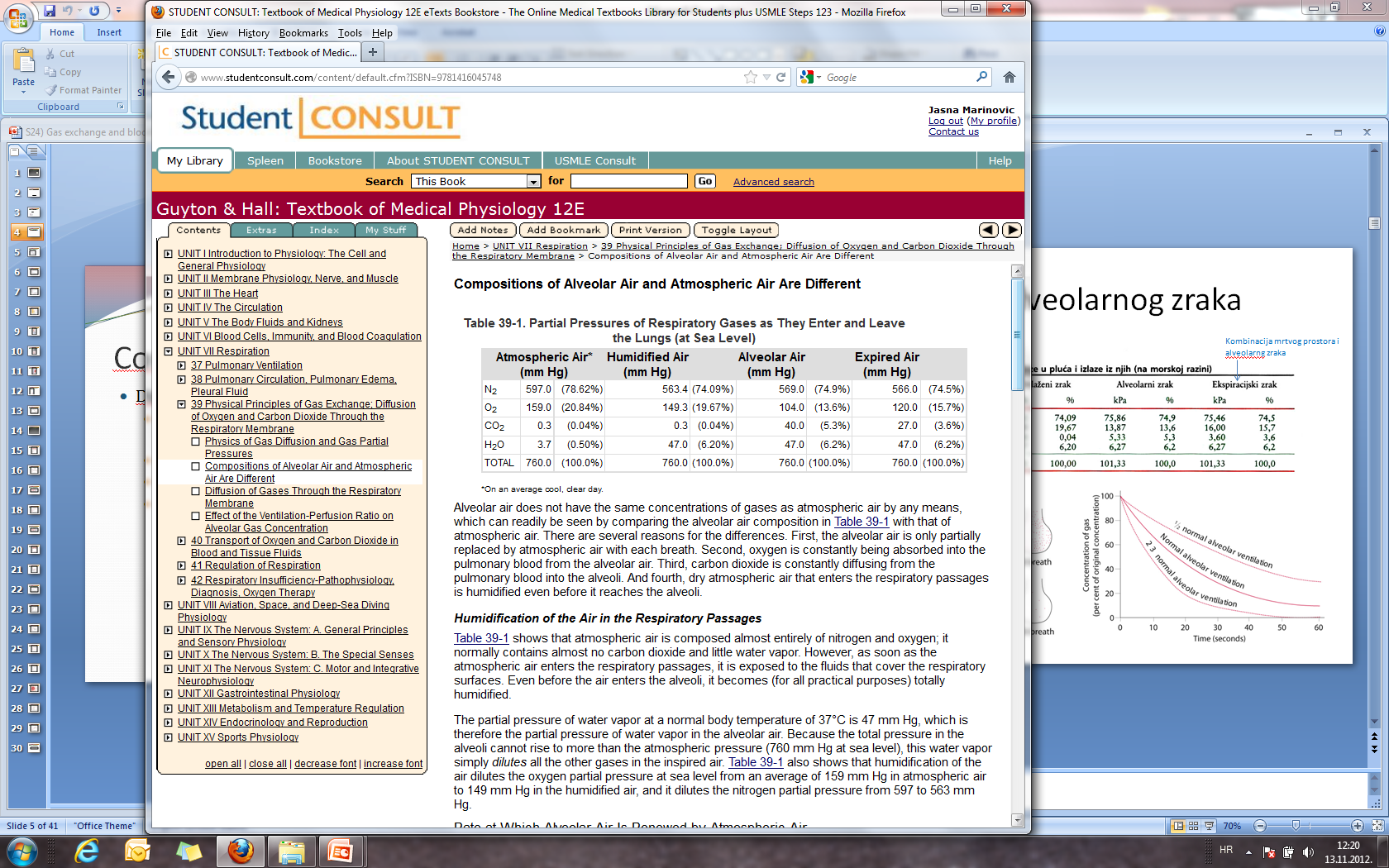 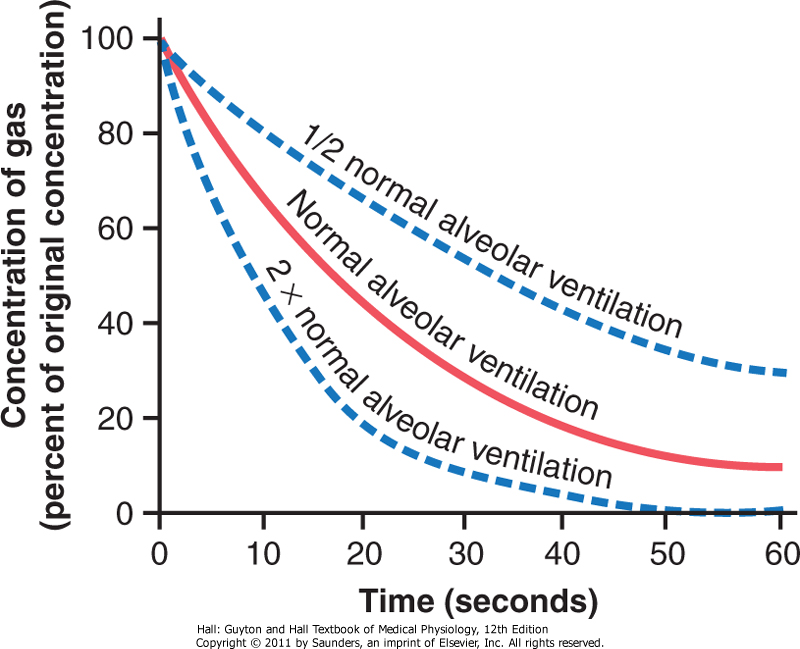 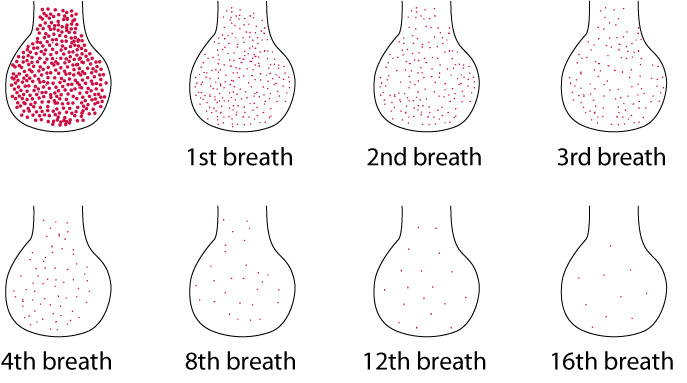 Composition of alveolar air
Different from atmospheric air:
Partial replacement of alveolar air by each breath 
350 ml tidal volume; 2300 ml FRC
Prevents sudden changes of blood gases
Continuous absorption of  O2 from alveolar air to blood.
Continuous enrichment of alveolar air with CO2.
Humidification of air while passing through airway 
at 37°C: 47 mmHg vapor pressure
Decreases partial pressures for O2 and CO2
Determinants of alveolar partial pressure of O2
Depends on:
Alveolar ventilation
Rate of O2 consumption
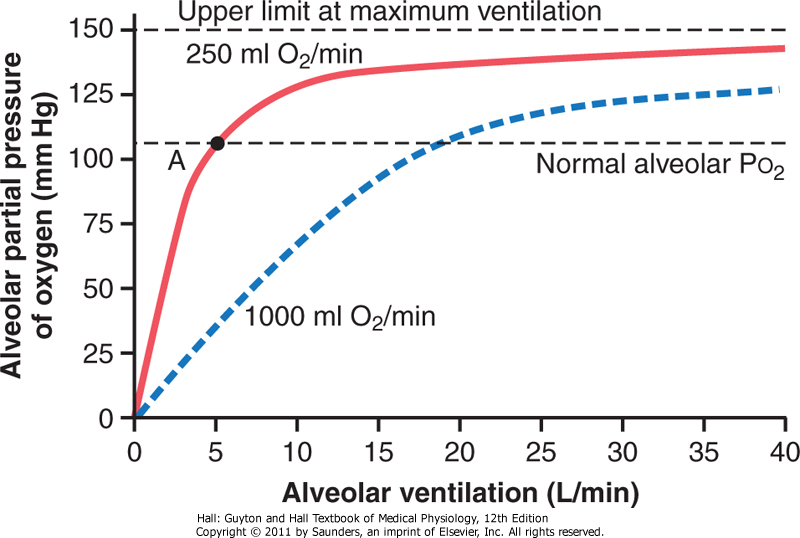 At increased O2 expenditure, higher VA is required to keep normal PALVO2
Determinants of alveolar partial pressure of CO2
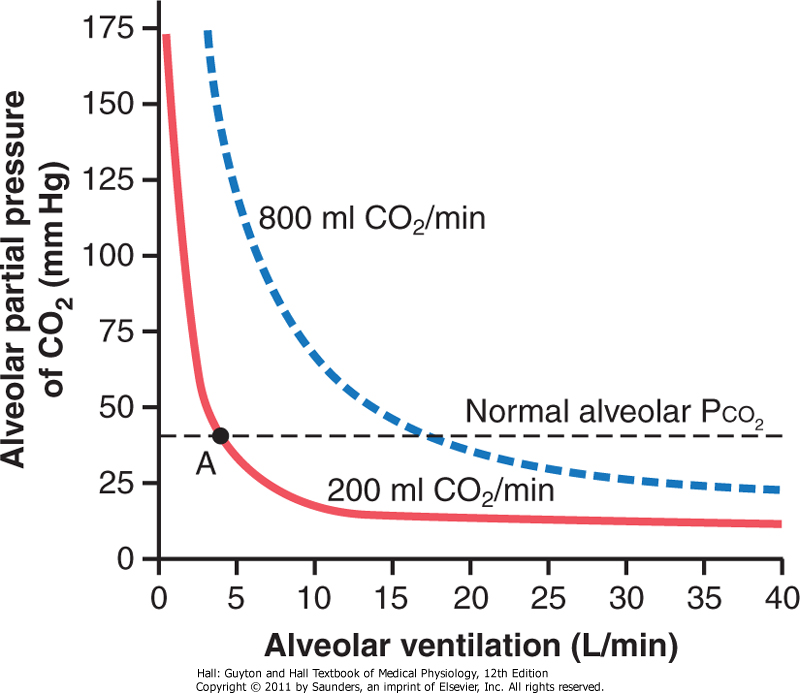 Depends on:
Alveolar ventilation
Rate of CO2 production
Exhaled air
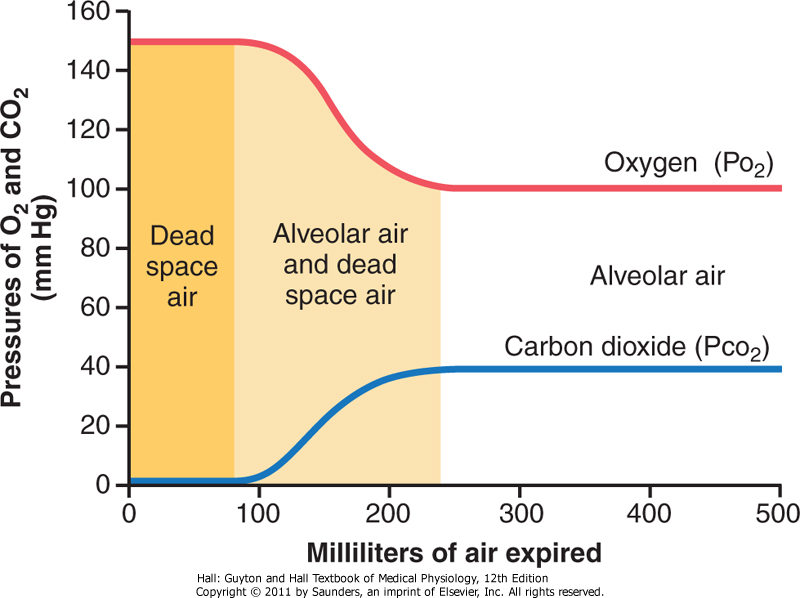 Diffusion of gases through respiratory membrane
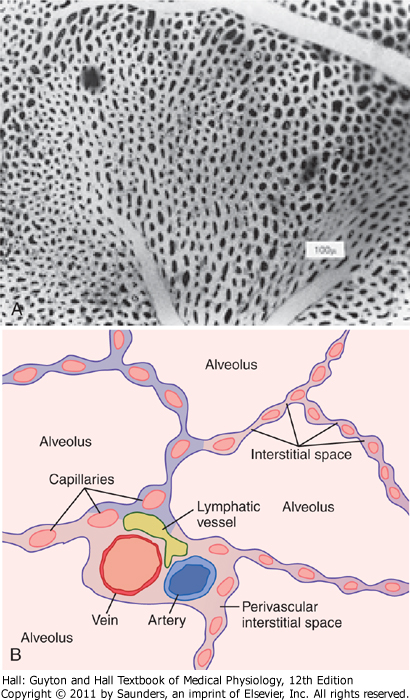 300 million alveoli
Diameter: 0.2 mm
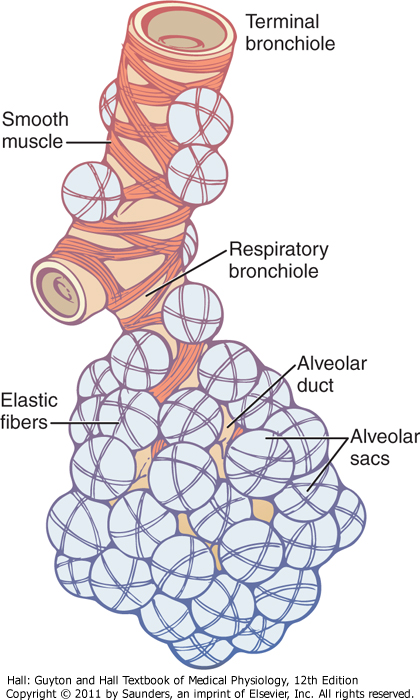 Respiratory unit
Respiratory membrane
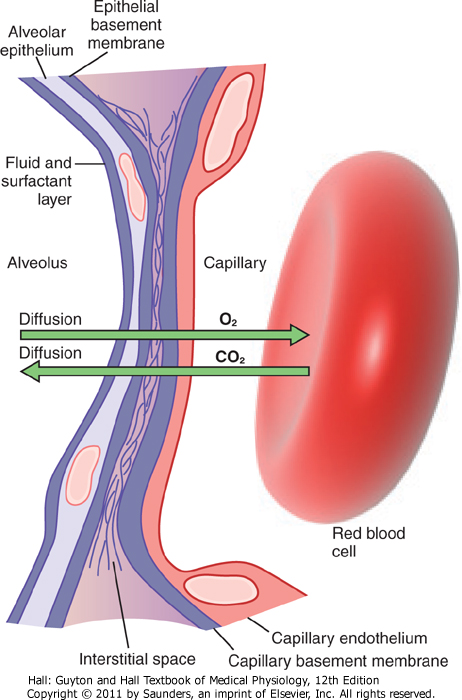 Determinants of gas diffusion:



Total area: 70 m2
Blood flows as a sheet in alveolar walls
Capillary diameter: 5 microm
Decreases the distance for diffusion
∆P x A x S
D=
d x √MW
Thickness: ≈0,6μm
Diffusing capacity (DL)
A measure for the ability of a membrane to exchange gas.
Defined as the volume of gas that will diffuse through the respiratory membrane each minute for a ∆P of 1 mmGHg.
Depends on properties of respiratory membrane:
Total surface area available for diffusion
Membrane thickness
VA/Q
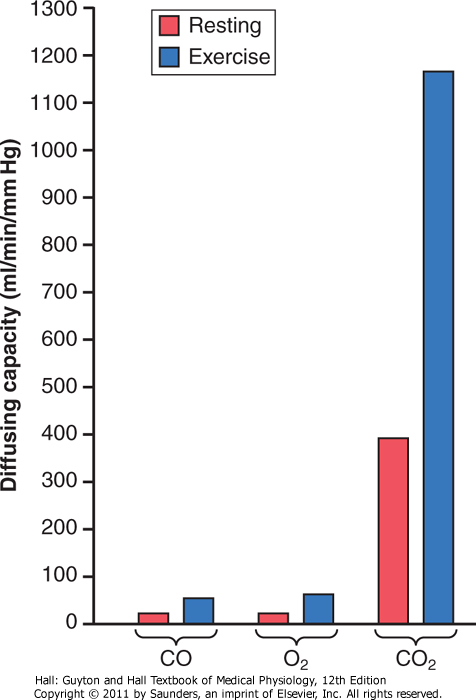 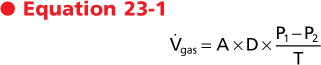 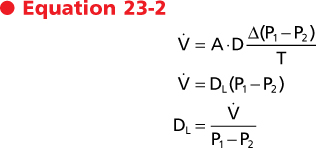 Measurement of diffusing capacity for oxygen
Determination of diffusing capacity for carbon monoxide.
Low concentration CO inhaled
CO binds quickly to Hb 
blood PCO equals zero
Pressure difference equals PALV CO
Measuremend of absorbed CO




DLCO x 1.23 = DLO2
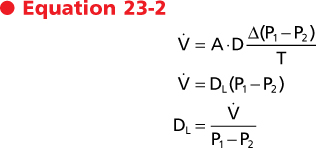 Ventilation-Perfusion ratio (VA/Q)
Indicator of balance between ventilation and perfusion.
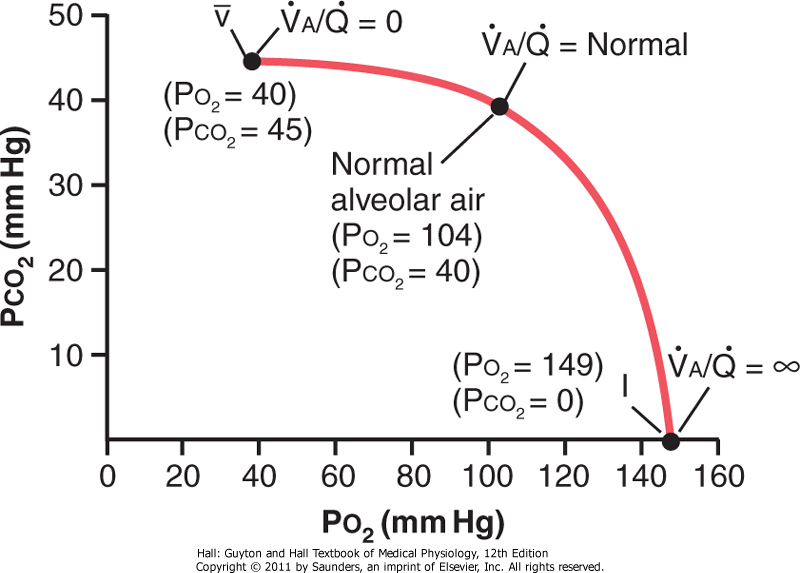 Normal VA/Q
Reduced VA/Q (hypoventilation)
Physiologic shunt
Blood passing through the lungs without gas exchange
Normally 1-2 % (bronchial circulation)
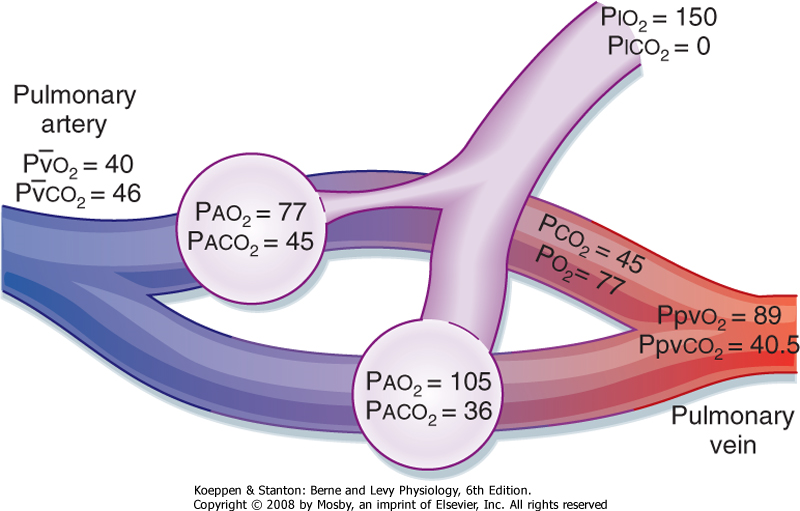 VA/Q =
8
Physiologic dead space
Sum of anatomic dead space and non-perfused but ventilated alveoli (wasted ventilation)
Transport of oxygen and carbon dioxide in blood and tissue fluids
Diffusion of oxygen from alveoli to blood
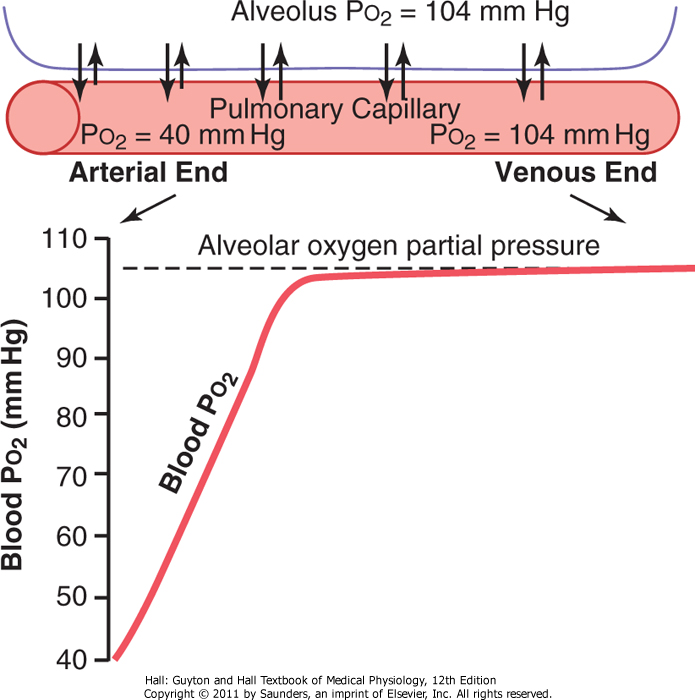 Changes in blood PO2
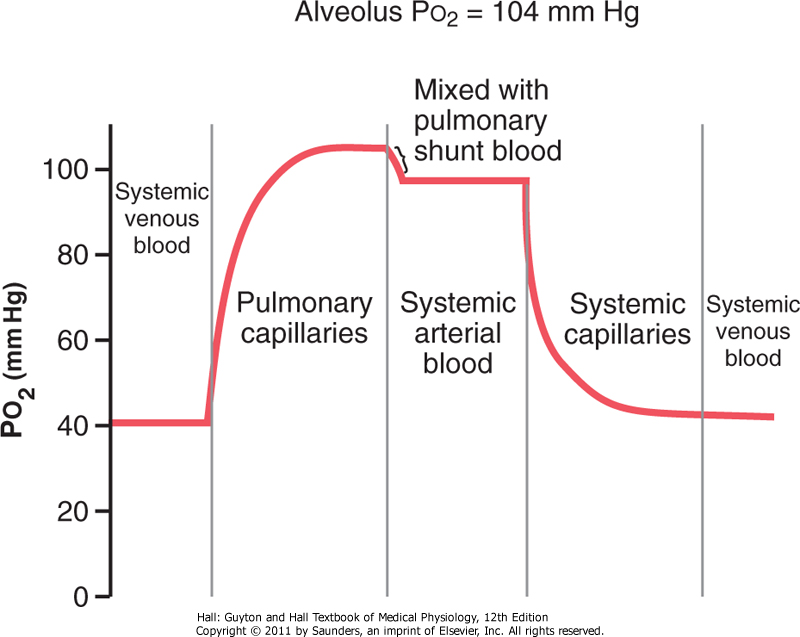 venous admixture
Diffusion of oxygen from peripheral capillaries to tissue interstitium
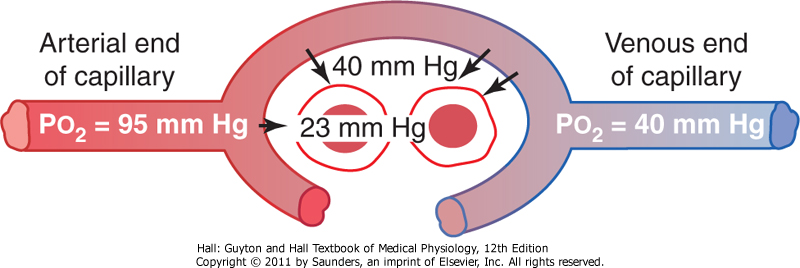 Interstitial PO2 depends on blood flow and O2 consumption
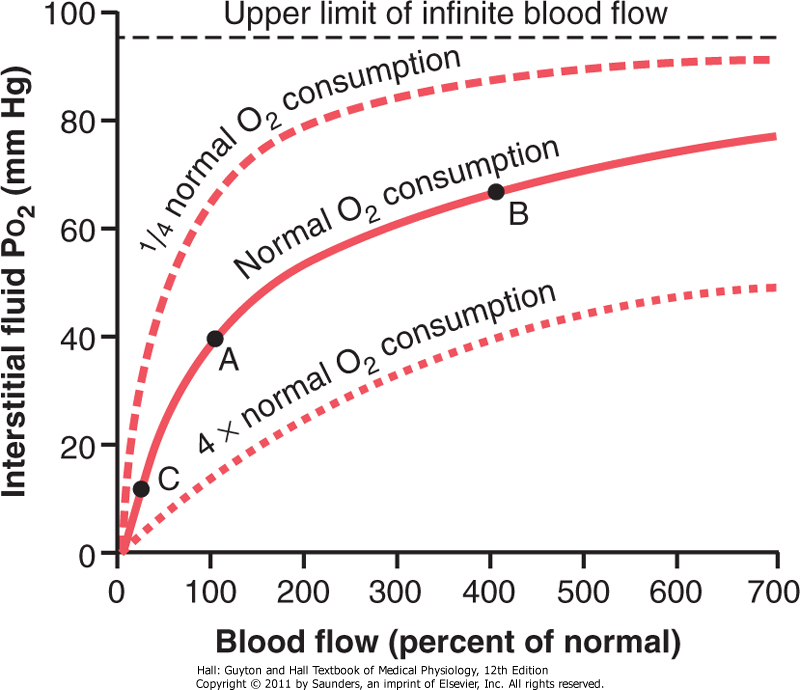 Diffusion of CO2 from peripheral capillaries to tissue interstitium
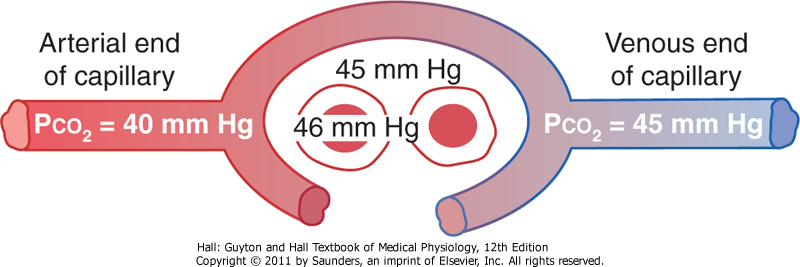 20 x faster than O2
Requires smaller pressure difference
Interstitial PCO2 depends on blood flow and metabolic rate
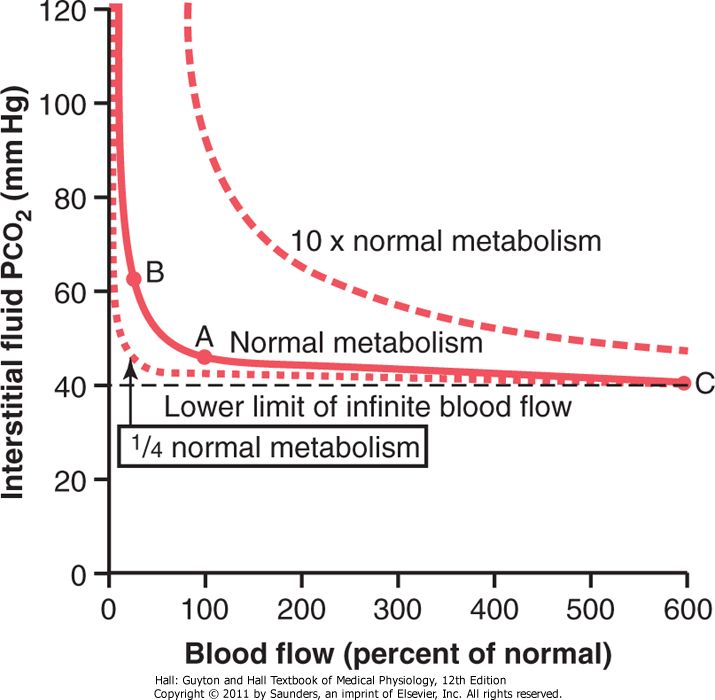 Diffusion of CO2 from blood to alveoli
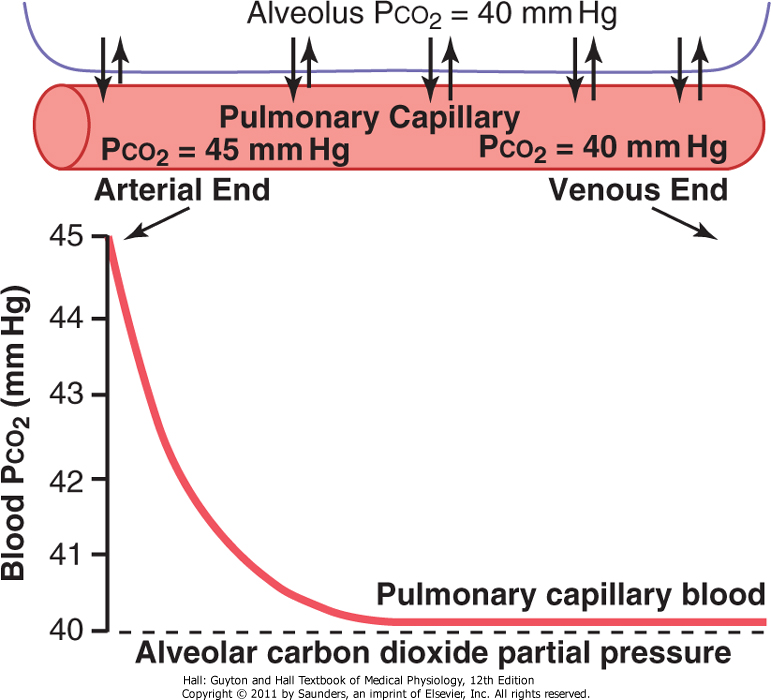 Oxygen transport in the blood
97 % of O2 is transported via hemoglobin.
3 % dissolved in plasma.
Binding to Hb is reversibe – depends on PO2
Maximal amount of O2 that can bind to Hb:
c(Hb) = 15 g / 1oo ml of blood
1.34 ml of O2/1 g of Hb
1.34 x 15 g = 20 ml of O2 /100 ml of blood (20 volumes percent)
Oxygen transport in the blood
Hb dissociation curve
Sigmoid shape!
At low PO2 – large change in saturation for a small  change in PO2
At high PO2 – small change in saturation  for a large change in pressure
Hb acts as a buffer for tissue PO2
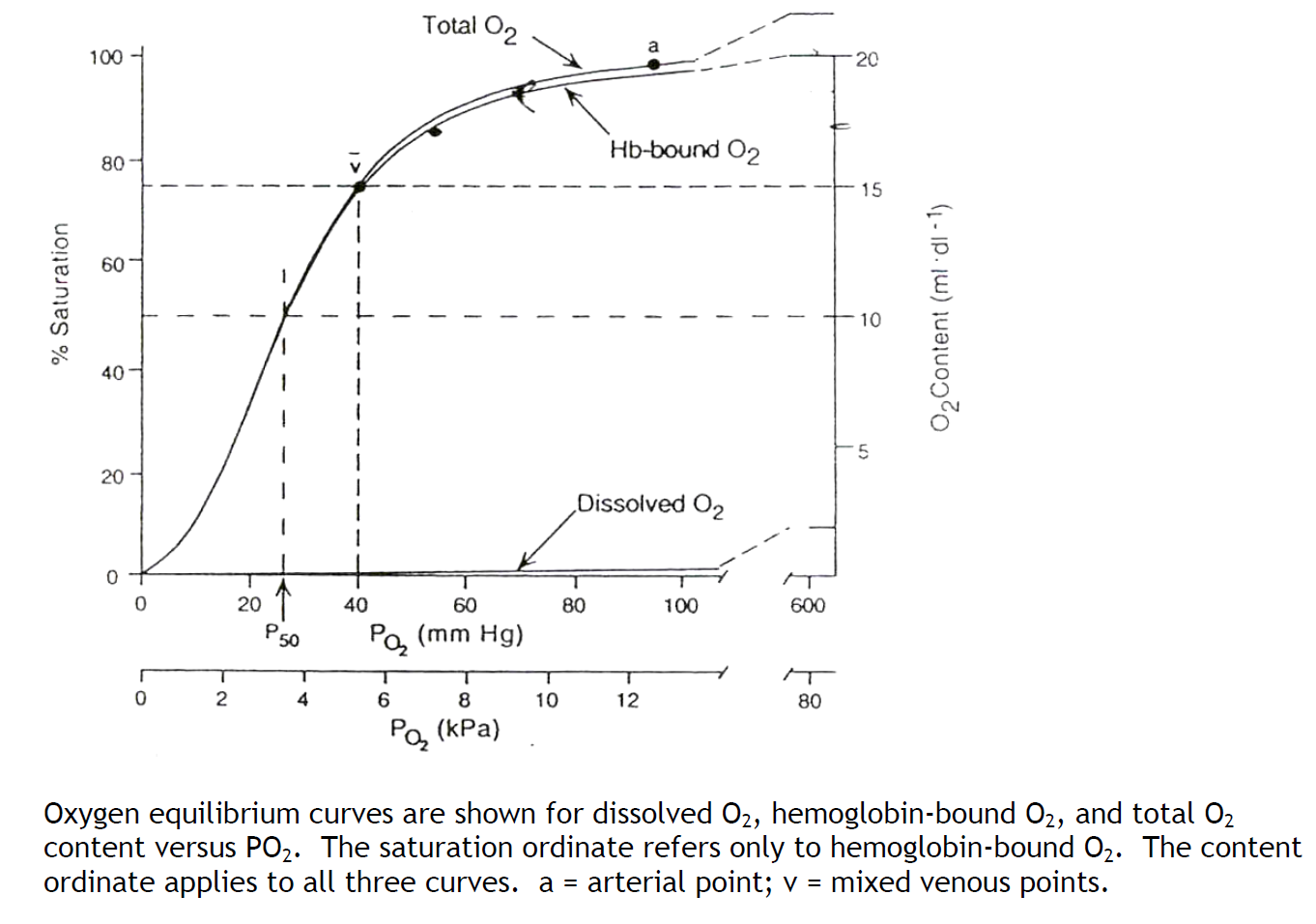 Transport of oxygen during strenuous exercise
20 x increase in oxygen transport to tissues:
Increased blood flow (6-7x)
Increased extraction of  O2 from blood (3x)
Utilization coefficient
Normally 25 %
In exercise 75-80 %
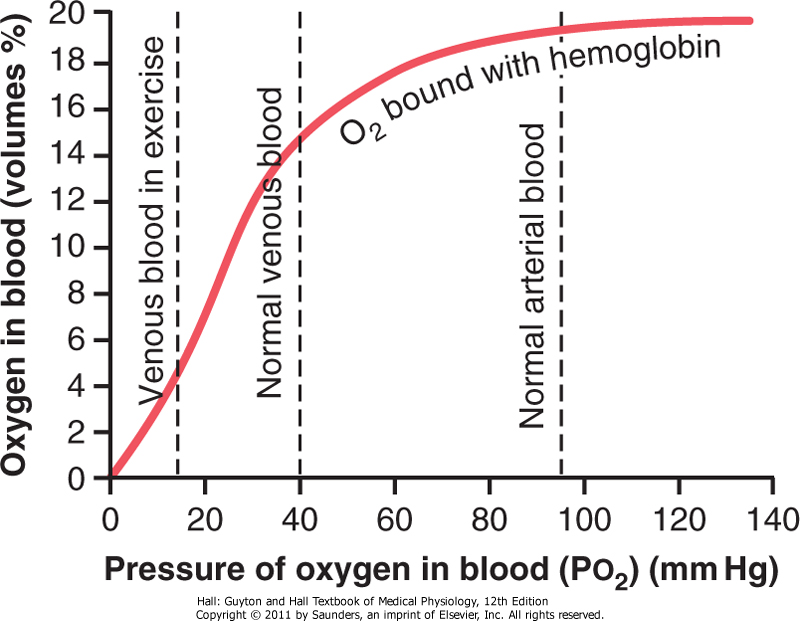 Shifting of HbO2 dissociation curve
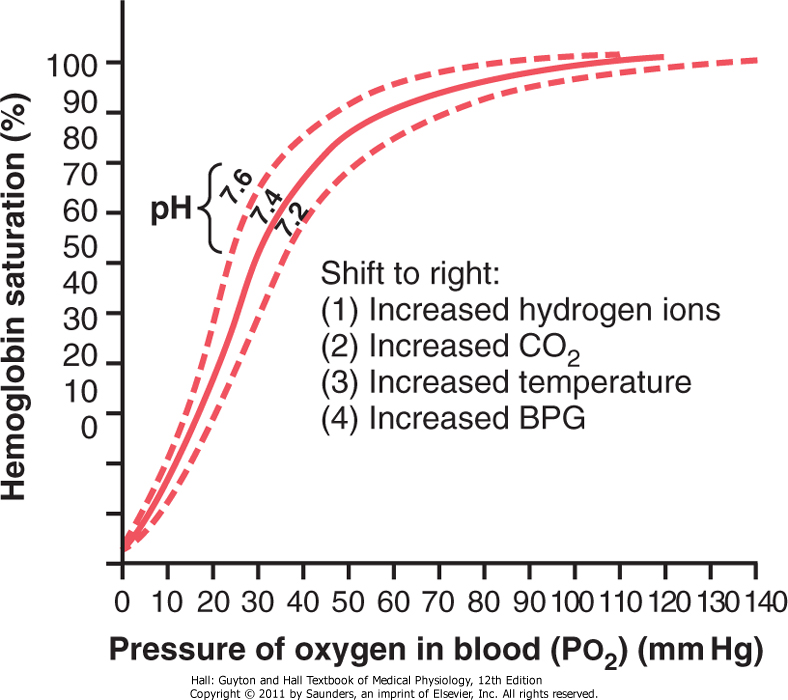 Bohr effect
CO poisoning and anemia
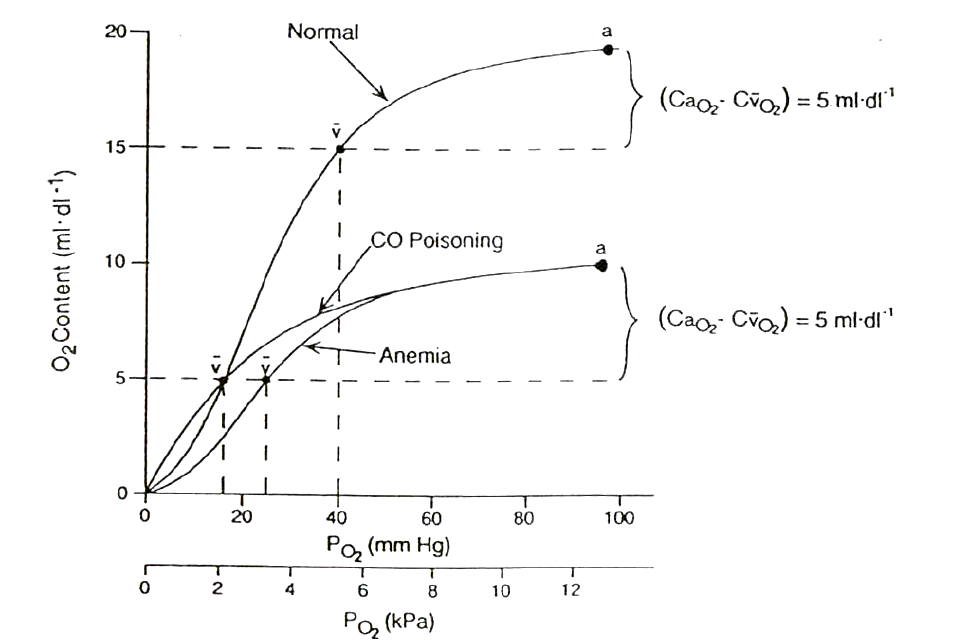 Even with normal pO2 in blood, the amount of O2 content is significantly decreased to 50 %!
Carbon monoxide poisoning
Competitive inhibitor of O2 binding to Hb
250x greater affinity of CO for Hb!
PaO2 normal with loss of consciousness!
Therapy:
100 % O2
Or , 95 % O2 i 5 % CO2
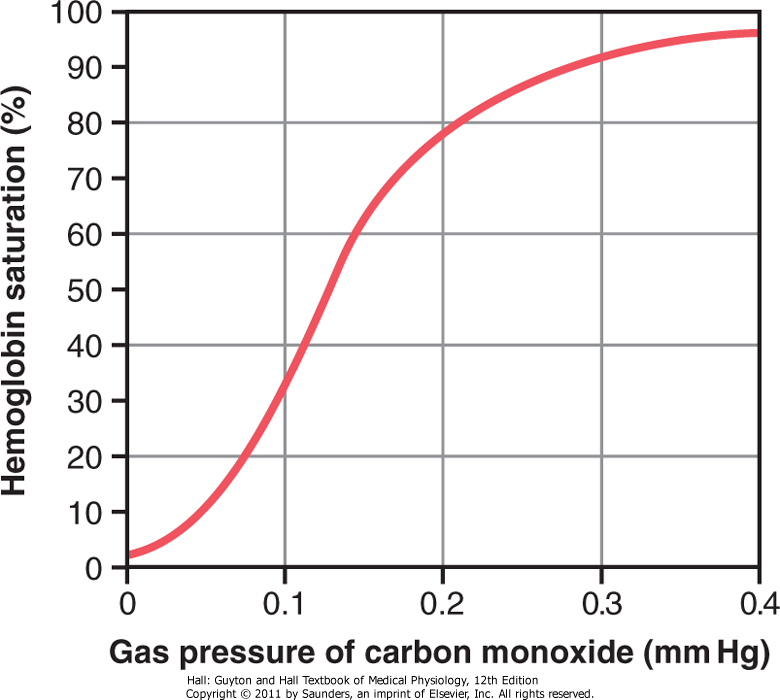 Transport of CO2 in the blood
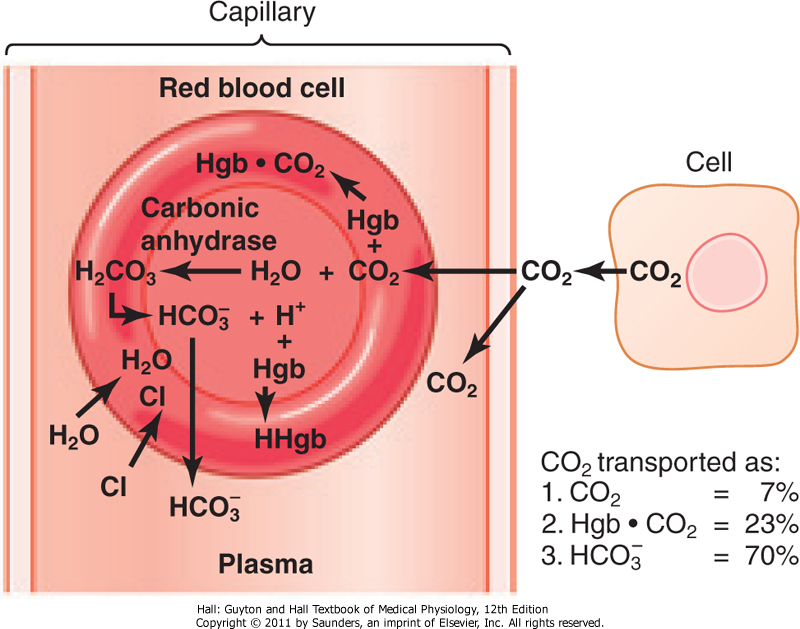 Carbon dioxide dissociation curve
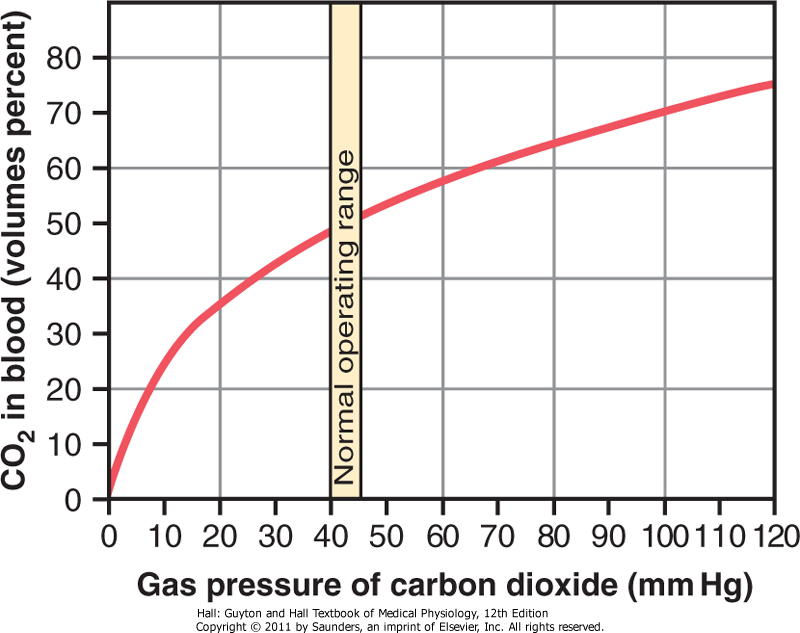 Haldane effect
Binding of oxygen tends to displace CO2 from the blood.
Less tendency to form carbaminoHb
Release of H+ from Hb, reaction with HCO3-
In the lungs , it enables more CO2 diffusion for a small change in pressure.
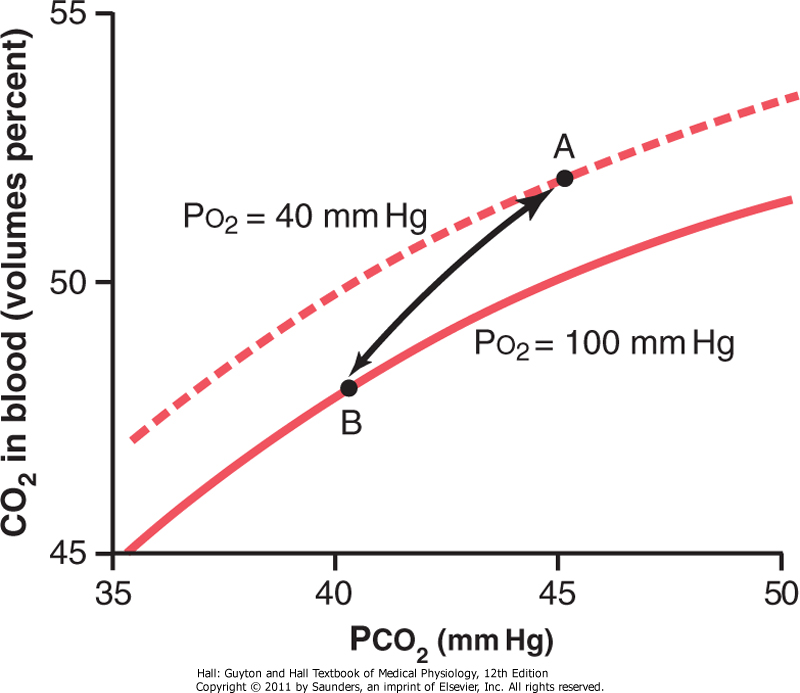 Respiratory exchange ratio
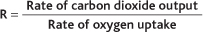 Reflection of the respiratory quotient of chemical reactions.
Varies under different metabolic conditions.
Utilization of fat: R=0.7
Utilization of carbohydrates: R=1